1
30-Oct-19
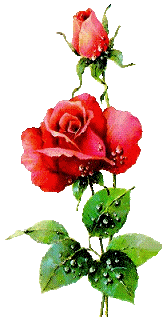 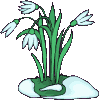 স্বাগতম
MD.RASHEDUL ISLAM,LECTURER(34TH BCS)
শিক্ষক পরিচিতি
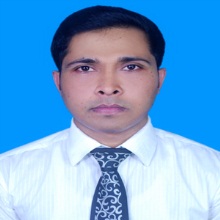 মো.রাশেদুল ইসলাম
প্রভাষক(৩৪ তম বিসিএস)
হিসাববিজ্ঞান  বিভাগ
মোবাইলঃ০১৭০৮৩৩৪০০৮
ইমেইলঃ rashedaiscu@gmail.com
3
30-Oct-19
পাঠ পরিচিতি
ফাইন্যান্স এন্ড ব্যাংকিং
সময়ঃ ৪০ মিনিট
MD.RASHEDUL ISLAM,LECTURER(34TH BCS)
4
30-Oct-19
আলোচনার বিষয়
মূলধন কাঠামো
MD.RASHEDUL ISLAM,LECTURER(34TH BCS)
5
30-Oct-19
শিখনফল
এ অধ্যায় শেষে যা জানতে পারবে...... 
মূলধন কাঠামো কী?
আর্থিক কাঠামো  কী?
লিভারড় ফার্ম কী?
আন-লিভারড় ফার্ম কী?
কাম্য মূলধন কাঠামো কী?
মূলধন কাঠামো ত্বত্ত গুলো কী?
MD.RASHEDUL ISLAM,LECTURER(34TH BCS)
6
30-Oct-19
MD.RASHEDUL ISLAM,LECTURER(34TH BCS)
7
30-Oct-19
MD.RASHEDUL ISLAM,LECTURER(34TH BCS)
8
30-Oct-19
MD.RASHEDUL ISLAM,LECTURER(34TH BCS)
9
30-Oct-19
MD.RASHEDUL ISLAM,LECTURER(34TH BCS)
10
30-Oct-19
MD.RASHEDUL ISLAM,LECTURER(34TH BCS)
11
30-Oct-19
MD.RASHEDUL ISLAM,LECTURER(34TH BCS)
12
30-Oct-19
MD.RASHEDUL ISLAM,LECTURER(34TH BCS)
13
30-Oct-19
MD.RASHEDUL ISLAM,LECTURER(34TH BCS)
14
30-Oct-19
MD.RASHEDUL ISLAM,LECTURER(34TH BCS)
15
30-Oct-19
MD.RASHEDUL ISLAM,LECTURER(34TH BCS)
16
30-Oct-19
MD.RASHEDUL ISLAM,LECTURER(34TH BCS)
17
30-Oct-19
MD.RASHEDUL ISLAM,LECTURER(34TH BCS)
18
30-Oct-19
MD.RASHEDUL ISLAM,LECTURER(34TH BCS)
19
30-Oct-19
MD.RASHEDUL ISLAM,LECTURER(34TH BCS)
20
30-Oct-19
MD.RASHEDUL ISLAM,LECTURER(34TH BCS)
21
30-Oct-19
MD.RASHEDUL ISLAM,LECTURER(34TH BCS)
22
30-Oct-19
মুল্যায়ন
মূলধন কাঠামো কী?
আর্থিক কাঠামো  কী?
লিভারড় ফার্ম কী?
আন-লিভারড় ফার্ম কী?
কাম্য মূলধন কাঠামো কী?
মূলধন কাঠামো ত্বত্ত গুলো কী?
MD.RASHEDUL ISLAM,LECTURER(34TH BCS)
23
30-Oct-19
দলীয় কাজ
MD.RASHEDUL ISLAM,LECTURER(34TH BCS)
24
30-Oct-19
আল্লাহ হাফেজ
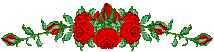 MD.RASHEDUL ISLAM,LECTURER(34TH BCS)